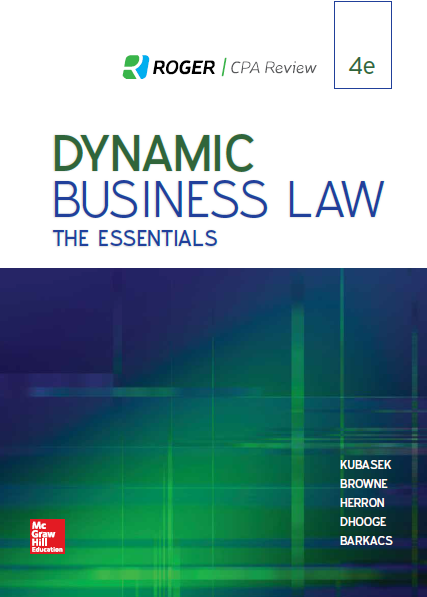 Chapter 15
Formation and Performance of Sales and Lease Contracts
1
© 2019 McGraw-Hill Education. All rights reserved. Authorized only for instructor use in the classroom. No reproduction or further distribution permitted without the prior written consent of McGraw-Hill Education.
[Speaker Notes: Chapter 15: Formation and Performance of Sales and Lease Contracts]
The Uniform Commercial Code (U C C)
A uniform/model law that governs commercial transactions, including contracts for the sale of goods, leases, and secured transactions. It is state law that has been adopted by all state legislatures in the United States.
2
[Speaker Notes: The Uniform Commercial Code, or UCC, is a uniform law that governs commercial transactions, including contracts for the sale of goods, leases, and secured transactions.]
U C C Outline (Articles and Topics)
Article 1: General Provisions.
Article 2: Sales of goods.
Article 2(A): Leases of goods.
Article 3: Negotiable Instruments.
Article 4: Bank Deposits and Collections.
Article 4(A): Wire Transfers.
Article 5: Letters of Credit.
Article 6: Bulk Transfers.
Article 7: Documents of Title.
Article 8: Investment Securities.
Article 9: Secured Transactions.
3
[Speaker Notes: The UCC includes the following provisions:  Article 1:  General Provisions; Article 2:  Sales; Article 2(A):  Leases; Article 3:  Negotiable Instruments; Article 4:  Bank Deposits and Collections; Article 4(A):  Wire Transfers; Article 5:  Letters of Credit; Article 6:  Bulk Transfers; Article 7:  Documents of Title; Article 8:  Investment Securities; and Article 9:  Secured Transactions.]
U C C Article 2
Applies to contracts for the sale of goods.
4
[Speaker Notes: UCC Article 2 applies to contracts for the sale of goods.]
U C C Article 2 Terminology
Sale: The passing of title from a seller to a buyer for a price.
Goods: Tangible things that can be moved (Examples: Automobiles, furniture, electronics, consumer items).
If a contract includes both the sale of goods and services, Article 2 covers the transaction if the contract is predominantly the sale of goods.
5
[Speaker Notes: Important UCC Article 2 terminology includes a “sale,” which constitutes the passing of title from a seller to a buyer for a price; “goods,” tangible things that can be moved (for example, automobiles, furniture, and electronics;) “mixed” goods and services contracts, or contracts that include both goods and services (UCC Article 2 applies to contract if goods are a “predominant part” of the transaction;) and “merchants,” defined as buyers or sellers who deal in the kinds of goods involved in contract, who by occupation, represent themselves as having knowledge and skill unique to goods involved in transaction, or who employ a merchant as a broker, agent, or other intermediary.]
Article 2 Terminology
Merchant: A buyer or seller who
Deals in goods of the kind involved in the contract.
By occupation, represents himself as having knowledge and skill with regard to the goods in question.
Employs a merchant as a broker, agent, or other intermediary.
6
Application of Article 2
Article 2 applies to all sales of goods by both merchants and nonmerchants.
There are some special provisions of Article 2 that apply only to merchants. In general, merchants are held to a higher standard than are nonmerchants.
7
Convention for the International Sale of Goods (C I S G)
The C I S G is a treaty to which the U.S. is a party which governs sales of goods between a seller and a buyer in different countries, both of which are signatories to the treaty. When it applies, it supersedes the U C C as the law governing the contract.
8
Example 1
A seller in Minnesota sells goods to a buyer in Canada. A dispute arises involving the contract. The law that applies is the C I S G rather than the U C C, because both Canada and the U.S. are parties to the C I S G. The parties can, however, include a “choice of laws” clause in their contract.
9
U C C Article 2(A)
Applies to contracts for the lease of goods.
10
[Speaker Notes: UCC Article 2(A) applies to contracts for the lease of goods.]
U C C Article 2(A) Terminology
Lease: Transfer of right to possession and use of goods for a term, in return for consideration.
Lessor: Person who transfers right to possession and use of goods under lease.
Lessee: Person who acquires right to possession and use of goods under lease.
11
[Speaker Notes: Important UCC Article 2(A) terminology includes “lease,” a transfer of the right to possession and use of goods for a term in return for consideration, “lessor,” a person who transfers the right to possession and use of goods under a lease, and “lessee,” a person who acquires the right to possession and use of goods under a lease.]
How Sales and Lease Contracts Are Formed Under The U C C
Formation in General: U C C more lenient than common law regarding contract formation; courts evaluate intent of parties to sales or lease contract.
Offer and Acceptance
Offers valid even if terms left open.
“Mirror-image” rule does not apply.
Courts evaluate each case individually to determine whether additional terms allowed.
Consideration: Mutual consideration required upon forming agreement. When sales/lease contracts modified, modifications need not be supported by additional consideration.
12
[Speaker Notes: In general, the UCC is more lenient than the common law regarding contract formation.  In determining whether contracts have been legally formed, courts evaluate the intent of the parties to sales or lease contracts.  With regard to offer and acceptance in a UCC contract, offers can be valid even if terms are left open, the “mirror-image” rule does not strictly apply, and courts evaluate each case individually to determine whether additional terms are allowed.  Mutual consideration is required upon forming a sales or lease agreement.  When UCC contracts are modified, the modification does not need to be supported by additional consideration to be binding.]
The U C C and Open Terms
Term Left Open, and Interpretation Under U C C
Price: “Reasonable Price” at time of delivery.
Payment: When buyer receives goods.
Delivery: Seller’s place of business.
Time for Performance: “Reasonable” time.
Duration of Contract: “Reasonable” period of time, with termination allowed in good faith, and upon notice.
Quantity:  Contract fails for lack of definiteness.
13
[Speaker Notes: The UCC contains special rules regarding “open” terms, or provisions that are not included in the contract.  If price is missing, the court will impose a “reasonable” price at the time of delivery.  If payment is missing, payment is due when the buyer receives the goods.  If delivery is missing, the seller must simply make the goods available at the seller’s place of business.  If time for performance is missing, performance is due within a “reasonable” period of time. If the contract does not specify how long it will last, the duration of the contract will be a “reasonable” period of time, with termination allowed in good faith, and upon notice.  Quantity is required in a UCC contract; if the quantity term is missing in a UCC contract, the contract fails for a lack of definiteness.]
U C C Statute of Frauds
General Rule: Contracts for sale of goods must be in writing if goods valued at $500 or more; lease contracts that require payments of $1,000 or more must also be in writing.
14
[Speaker Notes: According to the UCC statute of frauds, contracts for the sale of goods must generally be in writing if the goods are valued at $500 or more.  Lease contracts that require payments of $1,000 or more must also be in writing.]
Unconscionability
A contract for the sale or lease of goods that is so unfair or “one sided” that a court refuses to enforce it is considered to be “unconscionable.”
15
[Speaker Notes: In the context of UCC contracts for the sale of goods or leases, an agreement that is so unfair or “one-sided” that the court refuses to enforce it is referred to as an “unconscionable” contract.]
Categories of Title
Good Title: Acquired from someone who already owns the goods “free and clear.”
Void Title: Not true title.
Example: Purchase of stolen goods.
Voidable Title: Occurs in certain situations in which contract between original parties would be void, but goods have already been sold to third party.
16
[Speaker Notes: Categories of title include “good” title, which is acquired from someone who already owns the goods “free and clear;” “void” title, which is not true title (for example, the purchase of stolen goods;) and “voidable” title, which occurs in certain situations where the contract between the original parties would be void, but the goods have already been sold to a third party.]
U C C Article 2 Rules Regarding Title Acquisition
Good Title: Acquired from someone who has rightful ownership.
Void Title: Results when someone acquires possession of stolen goods.
Voidable Title results when:
Buyer deceived seller regarding his/her identity.
Buyer wrote bad check.
Buyer committed criminal fraud in securing goods.
Buyer and seller agreed title would not transfer until later time.
Buyer is a minor.
17
[Speaker Notes: According to the UCC, “good” title is acquired from someone who has rightful ownership.  Void title results when someone acquires possession of stolen goods.  Voidable title results when the buyer deceived the seller regarding his or her identity, the buyer wrote a bad check, the buyer committed criminal fraud in securing the goods, the buyer and seller agreed title would not transfer until a later time, or the buyer is a minor.]
Acquiring Good Title
General Rule: If an owner entrusts possession of goods to a merchant who deals in goods of that kind, the merchant can transfer all rights in the goods to a buyer in the “ordinary course of business.”
18
[Speaker Notes: As a general rule, if an owner entrusts possession of goods to a merchant who deals in goods of that kind, the merchant can transfer all rights in the goods to a buyer in the “ordinary course of business.” If the purchaser is a good-faith purchaser (i.e., did not know that the item belonged to someone else and paid fair market value, not some unreasonably discounted value), then that purchaser gets a good title.]
Example 2
John brings a family heirloom brooch to Ace Jewelry for repair. Ace regularly sells and repairs jewelry. Mary comes into the store and sees the brooch. She asks how much it is, and the clerk at Ace sells it to her for $500. John returns to the store to pick up his brooch, but is told they no longer have it. As between John and Mary, Mary is now the true owner of the brooch. Ace may have to pay John damages, but Mary gets to keep the brooch.
19
U C C Terminology Regarding Transfer of Title
“Ownership”—Transfer of Title.
“Encumbrance”—Goods used as collateral for debt.
“Loss”—Refers to which party has “risk of loss” when goods damaged/destroyed.
“Insurable Interest”—Right to insure goods against any risk exposure.
20
[Speaker Notes: Important UCC terminology regarding transfer of title includes “ownership,” or transfer of title; “encumbrance,” which occurs when certain goods are used as collateral for debt; “loss,” which refers to the particular party who has the “risk of loss” when goods are damaged or destroyed; and “insurable interest,” or the right to insure goods against risk exposure.]
Types of Sales Contracts 1
“Simple Delivery” (Definition): Buyer and seller contract, buyer leaves with goods.
Title transfers to buyer when contract executed.
Risk of loss transfers to buyer when buyer takes possession.
Buyer has insurable interest upon receiving title.
21
[Speaker Notes: In a “simple delivery” sales contract, the buyer and seller contract, and the buyer leaves with the goods.  In a simple delivery contract, title transfers to the buyer when the contract is executed, risk of loss transfers to the buyer when the buyer takes possession, and the buyer has an insurable interest upon receiving title.]
Types of Sales Contracts 2
“Common Carrier Delivery” (Definition): Buyer and seller contract, seller then places goods with common carrier.
“Shipment” Contract: Title transfers to buyer at time and place of shipment; buyer bears risk of loss while goods in transit.
“Destination” Contract: Seller bears risk of loss until seller delivers goods to stipulated destination.
22
[Speaker Notes: In a “common carrier delivery” sales contract, the buyer and seller contract, and the seller then places the goods with a common carrier.  In a common carrier “shipment” contract, title transfers to the buyer at the time and place of shipment, and the buyer bears the risk of loss while the goods are in transit; in a common carrier “destination” contract, the seller bears the risk of loss until the seller delivers the goods to a stipulated destination.]
Shipping Terms Specifying Requirements For Delivery (Term and Explanation)
F O B (“Free on Board”): Selling price includes transportation costs, and seller has risk of loss to either place of shipment, or place of destination.
F A S (“Free Alongside”): Seller, at seller’s expense, delivers goods alongside ship before risk transferred to buyer.
C I F or C F (“Cost, Insurance, and Freight”; “Cost and Freight”): Seller places goods in possession of carrier before risk passes to buyer.
Delivery “Ex-Ship” (Delivery From Carrying Vessel): Risk of loss passes to buyer when goods leave ship.
23
[Speaker Notes: Shipping terms in UCC contracts typically specify the necessary arrangements for delivery, and when title and risk of loss are transferred from the seller to the buyer.  In a “FOB,” or “free on board,” contract, the selling price includes transportation costs, and the seller has the risk of loss to either the place of shipment, or the place of destination.  In a “FAS,” or “free alongside,” contract, the seller, at the seller’s expense, delivers the goods alongside a ship before risk of loss is transferred to the buyer.  In a “CIF” (“cost, insurance, and freight”) or “CF” (“cost and freight”) contract, the seller places the goods in the possession of a carrier before risk of loss passes to the buyer.  Finally, with delivery “ex-ship,” or delivery from the carrying vessel, risk of loss passes to the buyer when the goods are unloaded from the ship.]
Types of Sales Contracts 3
“Goods-In-Bailment” (Definition): Identifies goods in storage.
Rules regarding passage of title, risk of loss, and insurable interest vary, depending on whether seller has negotiable title.
24
[Speaker Notes: A “goods-in-bailment” sales contract identifies goods in storage.  With a “goods-in-bailment” contract, rules regarding passage of title, risk of loss, and insurable interest vary, depending on whether seller has negotiable title.]
Types of Sales Contracts 4
“Conditional Sales.”
“Sale-On-Approval”: Title and risk of loss with seller until buyer notifies seller of approval.
“Sale-Or-Return”: Buyer has insurable interest once goods identified in contract; title and risk of loss transfer depend on whether goods in bailment, delivered by common carrier, or delivered by seller.
25
[Speaker Notes: A “conditional sales” contract can be categorized as “sale-on-approval” or “sale-or-return.”  In a “sale-on-approval” contract, title and risk of loss remain with the seller until the buyer notifies the seller of approval.  In a “sale-or-return” contract, the buyer has an insurable interest once the goods are identified in the contract; title and risk of loss transfer depend on whether the goods are in bailment, delivered by a common carrier, or delivered by the seller.]
Risk of Loss Upon Breach of Contract
Seller in Breach (by failing to deliver goods):
Buyer may accept nonconforming goods “as is”, or reject goods (subject to seller’s right to “cure”).
Risk of loss remains with seller until buyer accepts goods, or deficiencies corrected.
Buyer in Breach (buyer refuses to accept conforming goods, goods later lost or damaged):
Risk of loss depends on type of contract between buyer and seller.
26
[Speaker Notes: If the seller is in breach of contract by failing to deliver the goods, the buyer may accept nonconforming goods “as is”, or reject the goods (subject to the seller’s right to “cure.”)  Risk of loss remains with the seller until the buyer accepts the goods, or deficiencies are corrected.  If the buyer is in breach of contract by refusing to accept conforming goods, and the goods are later lost or damaged, the risk of loss depends on the type of contract between the buyer and the seller.]
Question for Discussion 1
Why should a buyer in the ordinary course of business be given priority over an owner who entrusts possession of an item to a seller who deals in goods of the kind? Isn’t this unfair to the original owner? What is the logic behind this rule of law?
27
Question for Discussion 2
What differences exist between the law as stated in Article 2 of the U C C and the C I S G.
Right now because the U.S. follows both the U C C and the C I S G, depending on which applies to a particular contract, there are different rules for different contracts.  Would it make more sense for the U.S. to change the U C C to make it consistent with the C I S G?
28